MODUL 2
Politiky a rámce spojené s agroekológiou
www.eu-dare.com
Politika a rámce
V tomto module budeme diskutovať o existujúcich smerniciach a stratégiách EÚ a OSN, ktoré upravujú alebo sú v súlade s agroekológiou a jej postupmi. Predstavíme vám aj niektoré bežné značky a nasmerujeme vás na príslušné združenia vo vašej krajine.
Na konci tohto modulu budete lepšie rozumieť tomu, ako je agroekológia zosúladená s týmito kritickými a potenciálne vplyvnými politikami a cieľmi.
01
Európske smernice a stratégie
02
Ciele udržateľného rozvoja a agroekológia
03
Certifikácia a štítky
04
Potravinárske a poľnohospodárske organizácie
Najskôr však REFLEKTUJME
Aké sú vaše poznatky o potenciálnych vplyvoch stratégie Európskej únie "z farmy na vidiek" a stratégie v oblasti biodiverzity do roku 2030 na miestne poľnohospodárske postupy? 
Ako podľa vás tieto politiky podporujú prechod na agroekológiu a prispievajú k dosiahnutiu cieľov udržateľného rozvoja?"
01
Európske smernice a stratégie
Agroekológia a Európa
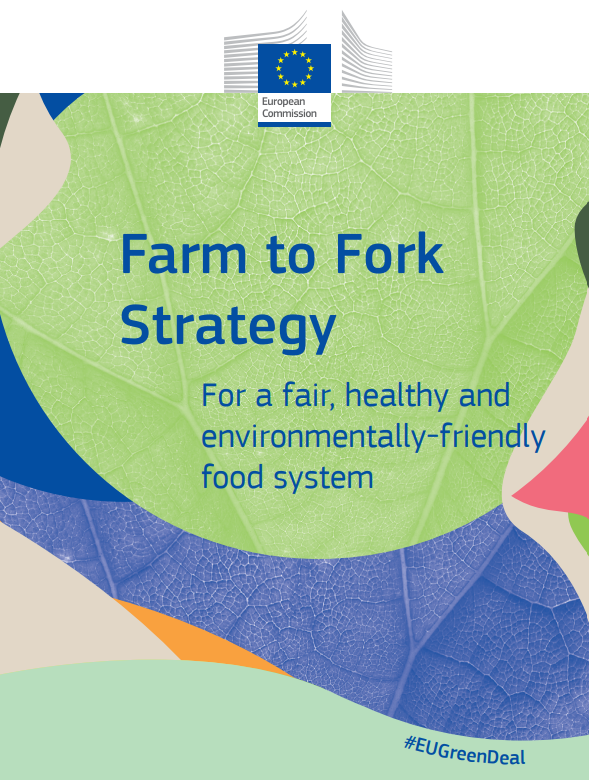 Európska únia (EÚ) stojí na čele integrácie udržateľných postupov v poľnohospodárstve, pričom kľúčovú úlohu zohrávajú kľúčové politiky ako stratégia “Od farmy k vidličke" a stratégia v oblasti biodiverzity do roku 2030. Obe tieto stratégie nielen obhajujú, ale aj aktívne podporujú zásady agroekológie, čím pomáhajú nasmerovať európske poľnohospodárstvo k udržateľnejšej, spravodlivejšej a ekologickejšej budúcnosti.
Stratégia Od farmy po vidličku, ktorá bola spustená ako súčasť európskej Zelenej dohody, sa zameriava na to, aby sa potravinové systémy stali spravodlivými, zdravými a šetrnými k životnému prostrediu. 
Uznáva kľúčovú úlohu, ktorú poľnohospodárstvo zohráva pri riadení prírodných zdrojov a zmierňovaní zmeny klímy.
Stratégia podporuje agroekológiu prostredníctvom:
Zníženie používania chemických látok v poľnohospodárstve
1
Stanovuje ciele na zníženie používania pesticídov, hnojív a antibiotík v poľnohospodárstve, čo je v súlade s agroekologickými zásadami znižovania vonkajších chemických vstupov.
Podpora ekologického poľnohospodárstva
2
Cieľom stratégie je zvýšiť rozlohu poľnohospodárskej pôdy využívanej v ekologickom poľnohospodárstve. To je v súlade s agroekológiou, keďže ekologické poľnohospodárstvo sa opiera o ekologické procesy a cykly.
Podpora udržateľnej výroby potravín
3
Farm to Fork sa zameriava na udržateľnú produkciu potravín a znižovanie uhlíkovej stopy poľnohospodárskeho sektora, čo sú hlavné zásady agroekológie.
Stratégia v oblasti biodiverzity do roku 2030 je súčasťou záväzku EÚ zastaviť úbytok biodiverzity a vybudovať zdravé a odolné životné prostredie. Je úzko prepojená s poľnohospodárskymi postupmi vzhľadom na významný vplyv poľnohospodárstva na ekosystémy. 

Stratégia podporuje agroekológiu prostredníctvom:
Zachovanie biodiverzity
1
Tým, že sa zameriava na ochranu 30 % pevniny a morských oblastí EÚ, vytvára priaznivé prostredie pre agroekologické postupy, ktoré prosperujú a prispievajú k biodiverzite.
Obnova ekosystémov
2
Stratégia zahŕňa plány na obnovu degradovaných ekosystémov vrátane poľnohospodárskej pôdy, čo je v súlade s agroekologickými zásadami posilňovania ekosystémových služieb a odolnosti.
Integrácia biodiverzity do poľnohospodárskych postupov
3
Stratégia podporuje začlenenie aspektov biodiverzity do poľnohospodárskych postupov a metód, ktoré podporujú zachovanie biotopov a druhovej rozmanitosti, podobne ako agroekológia.
02
Ciele udržateľného rozvoja a agroekológia
Prepojenie cieľov udržateľného rozvoja a agroekológie
V module 1 sme diskutovali o 10 prvkoch agroekológie. Tento rámec vytvorila Organizácia Spojených národov pre výživu a poľnohospodárstvo (FAO) s cieľom pomôcť realizovať globálne revolučné zmeny. Týchto 10 prvkov je vzájomne prepojených a vzájomne závislých. Načrtávajú základné prvky, rozhodujúce vzťahy, nové charakteristiky a ideálne okolnosti umožňujúce agroekologické prechody k udržateľným potravinovým a poľnohospodárskym systémom.
Pokiaľ ide o organizáciu, realizáciu, dohľad a hodnotenie agroekologických prechodov, odborníci z praxe a ostatné zainteresované strany môžu robiť lepšie rozhodnutia s pomocou 10 prvkov agroekológie!
Čo sú to ciele trvalo udržateľného rozvoja?
Ciele trvalo udržateľného rozvoja (SDG) sú celosvetovým súborom 17 vzájomne prepojených cieľov, ktoré majú byť "plánom na dosiahnutie lepšej a udržateľnejšej budúcnosti pre všetkých" do roku 2030. Tieto ciele, ktoré v roku 2015 stanovilo Valné zhromaždenie Organizácie Spojených národov, pokrývajú širokú škálu otázok sociálneho, hospodárskeho a environmentálneho rozvoja. Ciele trvalo udržateľného rozvoja majú dosiahnuť všetky krajiny a sú zamerané na riešenie globálnych výziev, ktorým čelíme, vrátane tých, ktoré sa týkajú chudoby, nerovnosti, zmeny klímy, zhoršovania životného prostredia, 	mieru a spravodlivosti.
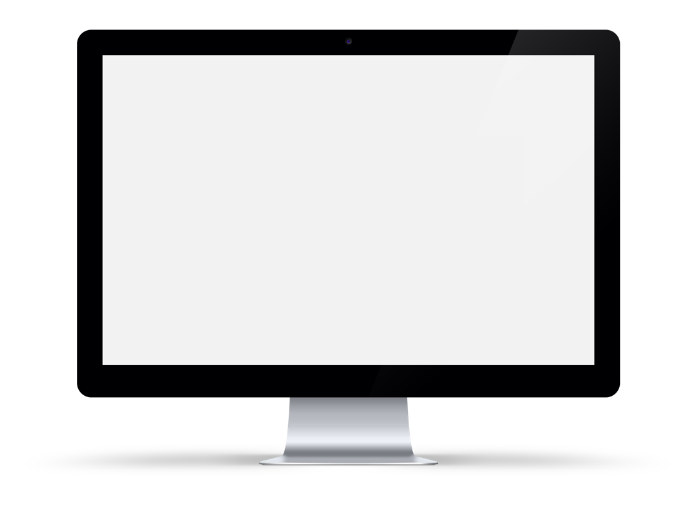 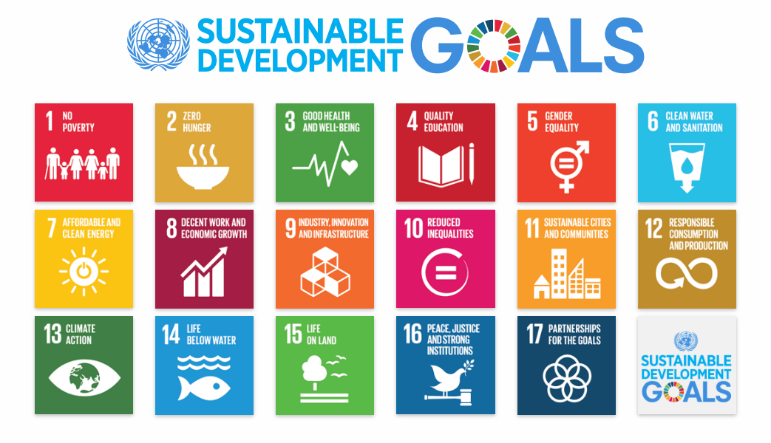 Agroekológia a jej vplyv na ciele trvalo udržateľného rozvoja
V tejto časti poukážeme na vplyv agroekológie na niekoľko cieľov trvalo udržateľného rozvoja OSN. Je zrejmé, ako je 10 prvkov agroekológie v súlade s cieľmi trvalo udržateľného rozvoja. Agroekológia prispieva k týmto cieľom rôznymi spôsobmi...

Zmiernenie chudoby: Agroekológia zvyšuje ekonomický blahobyt drobných poľnohospodárov a znižuje chudobu na vidieku tým, že znižuje ich závislosť od vonkajších zdrojov, dotácií a výkyvov trhových cien. Agroekológia môže zvýšiť ekonomickú odolnosť tým, že zabezpečí stabilný príjem počas celého roka a vytvorí priame prepojenie medzi zákazníkmi a výrobcami. To zase zlepšuje vyjednávaciu silu a minimalizuje stratu zisku, najmä ak vládne politiky ponúkajú podporu, prístup k financiám a bezpečné trhy.
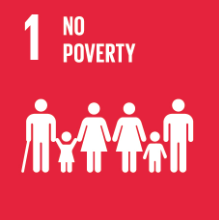 Agroekológia a jej vplyv na ciele trvalo udržateľného rozvoja
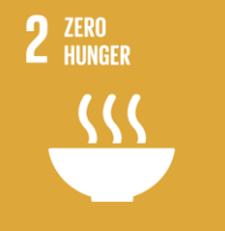 Nulový hlad, potravinová bezpečnosť, výživa a zdravie: Agroekológia presadzuje pestovanie rozmanitých, robustných a udržateľných územných výrobných systémov, ktoré umožňujú celoročnú integrovanú produkciu zdravých a výživných potravín. Cieľom tohto prístupu je podporovať miestne, stabilné a pestré stravovanie. Agroekologické metódy v poľnohospodárskych podnikoch a ekosystémoch môžu zlepšiť potravinovú bezpečnosť v štyroch kľúčových aspektoch: dostupnosť, prístup, stabilita a využitie. Pomáha znižovať chudobu na vidieku, zvyšovať odolnosť, podporovať miestny rozvoj a zvyšovať živobytie komunít.
Rodová rovnováha: Agroekológia využíva spoločné úsilie na prekonanie nerovnováhy moci, ktorá podporuje predsudky a útlak, znižuje rodové rozdiely a podporuje solidaritu. Ženy sú povzbudzované k tomu, aby začlenili agroekológiu do svojich každodenných povinností tým, že sa zapájajú do činností, ako je uchovávanie a rozširovanie pôvodných semien, pestovanie výživných a rozmanitých potravín bez používania pesticídov, chov miestnych a pôvodných druhov hospodárskych zvierat, 	obhajoba zachovania miestnej biodiverzity a krajiny.
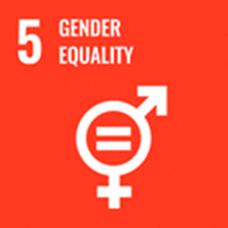 Agroekológia a jej vplyv na ciele trvalo udržateľného rozvoja
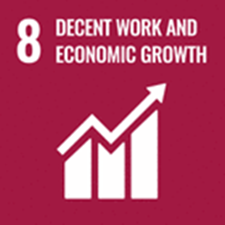 Zapojenie mládeže a znevýhodnených skupín: Agroekológia ponúka nové riešenia a poskytuje uspokojivé kariérne príležitosti pre mladých a menej zvýhodnených jednotlivcov. Agroekológia je forma poľnohospodárskej výroby, ktorá sa opiera o postupy zdieľania poznatkov, uprednostňuje environmentálnu udržateľnosť, podporuje sociálnu zodpovednosť, podporuje inovácie a vyžaduje vyškolený personál. Agroekológia je prístup zdola k udržateľnému rozvoju vidieka, ktorý umožňuje jednotlivcom a komunitám prevziať kontrolu nad svojou transformáciou.
Ľudské práva: Agroekológia podporuje integráciu marginalizovaných skupín obyvateľstva a spravodlivé rozdelenie zdrojov pre všetkých. Agroekológia podporuje napĺňanie práva na potraviny presadzovaním prístupu zameraného na človeka, pričom výslovne zdôrazňuje najzraniteľnejšie osoby. Agroekológia presadzuje spravodlivé, zodpovedné a otvorené hospodárenie so zdrojmi. To zahŕňa delegovanie právomocí na miestnych a komunitných lídrov, pričom sa im priznáva schopnosť a spôsobilosť 	prijímať rozhodnutia a konať.
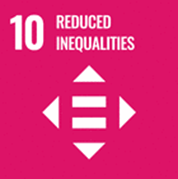 Agroekológia a jej vplyv na ciele trvalo udržateľného rozvoja
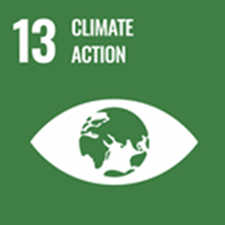 Odolnosť voči zmene klímy: Agroekológia chráni, obnovuje a zlepšuje poľnohospodárske a potravinové systémy v reakcii na klimatické poruchy a tlaky. Agroekologické systémy, ktoré sú rozmanité a dobre integrované, môžu zlepšiť proces sekvestrácie uhlíka a ponúkajú praktické možnosti zmierňovania zmeny klímy a prispôsobovania sa jej. Tieto systémy vykazujú zvýšenú odolnosť voči rôznym spoločenským šokom a stresovým faktorom vrátane pandémií a narušenia trhu prostredníctvom relokalizácie potravinových systémov a skrátenia dĺžky hodnotového reťazca.
Biodiverzita: Integrované agroekologické systémy účinne zachovávajú a zlepšujú prírodné funkcie a ekosystémové služby. Tieto prístupy sa zameriavajú aj na obnovu poškodenej pôdy, najmä v suchých oblastiach, čo má pozitívny vplyv na potravinovú bezpečnosť, odolnosť a udržateľný životný štýl. Rôzne agroekologické systémy, ako napríklad polykultúry, systémy integrácie zvierat a agrolesnícke systémy, využívajú výhody, ktoré poskytujú ekosystémy, ako napríklad ochrana pred škodcami, 	opeľovanie, zdravie pôdy a kontrola erózie, pričom zachovávajú produktivitu.
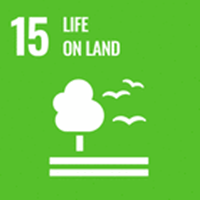 03
Certifikácia a označovanie
Pochopenie úlohy certifikácie a štítkov...
Certifikáty a značky v poľnohospodárstve, ako napríklad BIO, Organic, Fair Trade, Rainforest Alliance, Demeter Biodynamic, Non-GMO Project Verified a Regenerative Organic Certification (ROC), sú čoraz bežnejšie. 
Môžu zohrávať kľúčovú úlohu pri podpore agroekológie tým, že budú stimulovať zavádzanie udržateľných poľnohospodárskych postupov, posilňovať trhové príležitosti pre agroekologické výrobky a zvyšovať povedomie spotrebiteľov o environmentálnych a sociálnych rozmeroch výroby potravín. 
 Hoci certifikáty nie sú synonymom agroekológie, často slúžia ako dôležité nástroje na podporu udržateľnosti v rámci potravinových a poľnohospodárskych systémov.
Viac informácií o niektorých z týchto štítkov nájdete v nasledujúcich prezentáciách...
BIO- Štítok
1
Táto značka EÚ označuje, že poľnohospodárske výrobky boli vyrobené v súlade so zásadami a postupmi ekologického poľnohospodárstva, ktoré uprednostňujú environmentálnu udržateľnosť, zachovanie biodiverzity a dobré životné podmienky zvierat. 
Spotrebitelia môžu veriť, že výrobky s označením BIO boli vyrobené bez syntetických chemikálií, geneticky modifikovaných zložiek alebo škodlivých poľnohospodárskych postupov, čo zodpovedá ich preferenciám pre zdravšie a ekologickejšie potraviny.
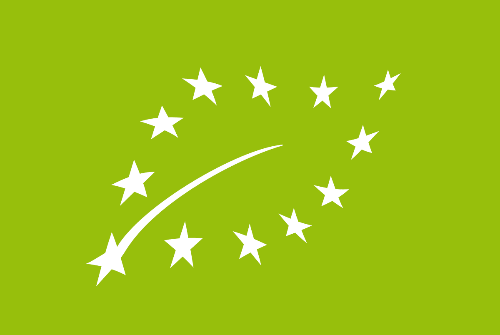 Spravodlivý obchod
2
Certifikáty spravodlivého obchodu zabezpečujú, že výrobcovia v rozvojových krajinách dostávajú za svoje výrobky spravodlivé ceny, dodržiavajú sociálne a environmentálne normy a využívajú iniciatívy na rozvoj komunity. Spravodlivý obchod podporuje etické obchodné vzťahy, sociálnu spravodlivosť a udržateľné živobytie drobných poľnohospodárov a pracovníkov.
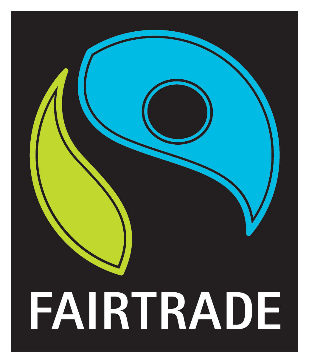 Regeneratívna certifikácia ekologického poľnohospodárstva
3
Program regeneratívnej ekologickej certifikácie (ROC) ide nad rámec ekologických noriem a podporuje regeneratívne poľnohospodárske postupy, ktoré obnovujú zdravie pôdy, zvyšujú biodiverzitu a zachytávajú uhlík. ROC integruje kritériá ekologického poľnohospodárstva, dobrých životných podmienok zvierat a sociálnej spravodlivosti, pričom kladie dôraz na holistické obhospodarovanie pôdy a obnovu ekosystémov a je veľmi dobre zosúladený s agroekologickými systémami.
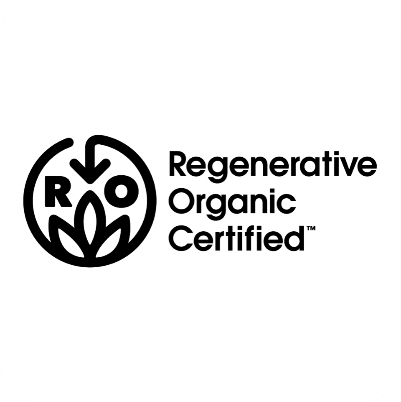 PDO A PDI
4
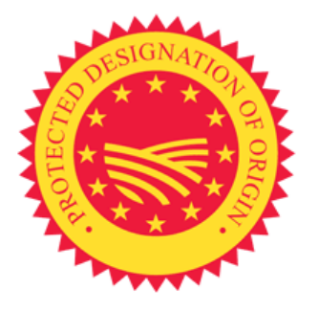 Označenia chránené označenie pôvodu (CHOP) a chránené zemepisné označenie (CHZO), ktoré zaviedla EÚ, označujú, že potravinársky výrobok bol vyrobený, spracovaný a pripravený v určitej zemepisnej oblasti s použitím tradičného know-how. 
Označenia CHOP a CHZO chránia kvalitu, povesť a pravosť regionálnych a tradičných potravín, podporujú miestne hospodárstva a zachovávajú kultúrne dedičstvo.
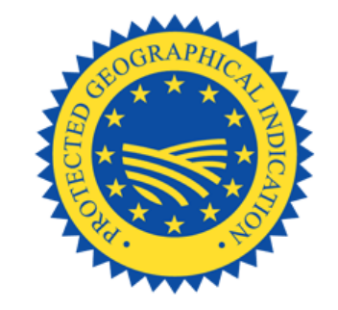 Biodynamická certifikácia Demeter
5
Táto certifikácia ide nad rámec ekologických noriem a podporuje holistické poľnohospodárske postupy, ktoré obnovujú zdravie pôdy, zvyšujú biodiverzitu a podporujú ekologickú rovnováhu. 
Biodynamické poľnohospodárstvo spája duchovné a kozmické princípy s ekologickým poľnohospodárstvom a zdôrazňuje vzájomné prepojenie pôdy, rastlín, zvierat a vesmíru.
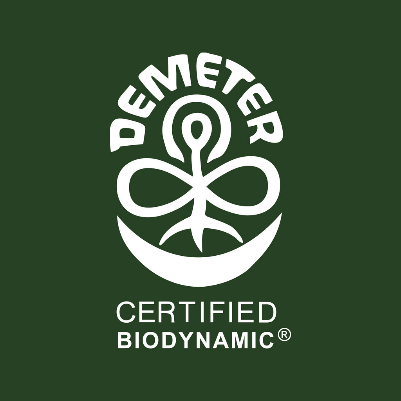 Overené v rámci projektu Non-GMO
6
Toto označenie označuje, že výrobok bol testovaný a overený ako výrobok bez geneticky modifikovaných organizmov (GMO) podľa prísnych noriem. Výrobky overené v rámci projektu Non-GMO podporujú preferencie spotrebiteľov v oblasti potravín bez GMO a podporujú transparentnosť a vysledovateľnosť v potravinovom dodávateľskom reťazci.
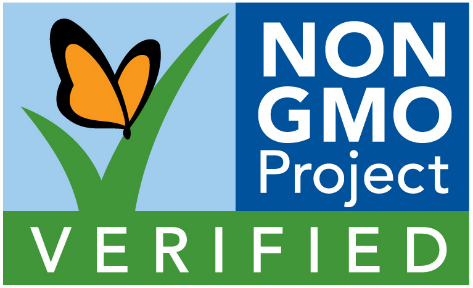 Rainforest Alliance
7
Táto certifikácia podporuje udržateľné poľnohospodárstvo, lesníctvo a cestovný ruch, ktoré zachovávajú biodiverzitu, chránia ekosystémy a podporujú blahobyt miestnych komunít. Certifikované produkty spĺňajú prísne environmentálne, sociálne a ekonomické kritériá vrátane kritérií súvisiacich s agroekológiou, ako je zachovanie biodiverzity, zdravie pôdy a integrovaná ochrana proti škodcom.
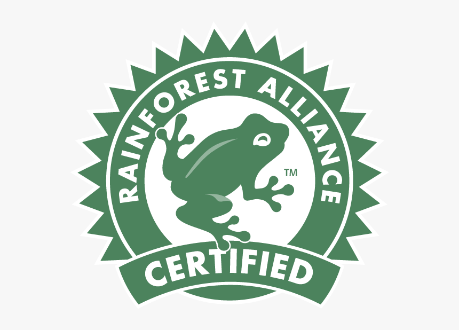 Inšpirujte sa...
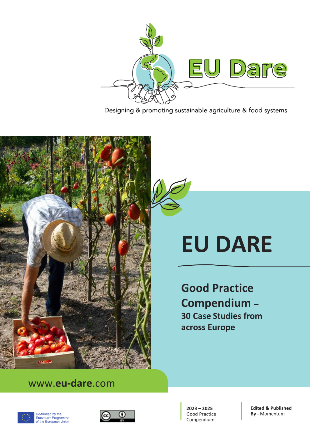 V príručke a učebnej pomôcke Udržateľné regeneratívne poľnohospodárske systémy je jedna z prípadových štúdií... ekologická farma Castlewood, ktorá demonštruje účinnosť získavania ocenení, značiek a certifikátov. Získali certifikát od Irish Food Board na označenie svojho mäsa ako BIO, čo prostredníctvom tejto značky kvality a autenticity zvyšuje hodnotu ich výrobkov.
Prečítajte si celý príbeh
04
Potravinárske a poľnohospodárske združenia
Úlohy združenia
Potravinárske a poľnohospodárske združenia majú pre európskych drobných poľnohospodárov zásadný význam, pretože poskytujú cennú podporu, zdroje a príležitosti na kolektívne akcie, prístup na trh, vplyv na politiku a rozvoj komunity. 
Posilnením postavenia drobných poľnohospodárov a ich schopnosti organizovať sa, spolupracovať a obhajovať svoje záujmy prispievajú tieto združenia k udržateľnosti, odolnosti a vitalite vidieckych komunít a poľnohospodárskych systémov v Európe.
Agroekologické siete a platformy:
Medzinárodné, európske a regionálne siete a platformy tiež zohrávajú kľúčovú úlohu pri podpore agroekológie tým, že uľahčujú výmenu poznatkov, politický dialóg a spoluprácu medzi zainteresovanými stranami. Tieto siete spájajú vlády, výskumníkov, poľnohospodárov, organizácie občianskej spoločnosti a ďalších aktérov s cieľom vymieňať si skúsenosti, zdieľať osvedčené postupy a presadzovať podporné politiky a investície do agroekológie.
Miestne iniciatívy a iniciatívy Spoločenstva:
Na miestnej úrovni zohrávajú komunity, obce a miestne organizácie a združenia často rozhodujúcu úlohu pri presadzovaní agroekológie prostredníctvom miestnych potravinových politík, územného plánovania, systémov komunitou podporovaného poľnohospodárstva (CSA) a iniciatív participatívneho riadenia zdrojov. 
Tieto prístupy zdola nahor umožňujú miestnym zainteresovaným stranám vypracovať riešenia špecifické pre daný kontext a presadzovať agroekologické postupy, ktoré sú prispôsobené miestnym potrebám a prioritám.
Niektoré výhody pre poľnohospodárov pri vstupe do poľnohospodárskych združení a sietí...
Prispôsobenie sa zmene klímy a jej zmiernenie
Spravodlivé ceny a prístup na trh
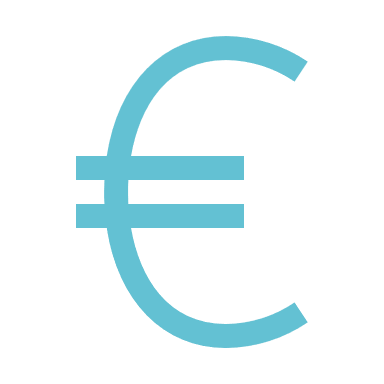 Vlastníctvo pôdy a prístup k zdrojom:
Environmentálna udržateľnosť
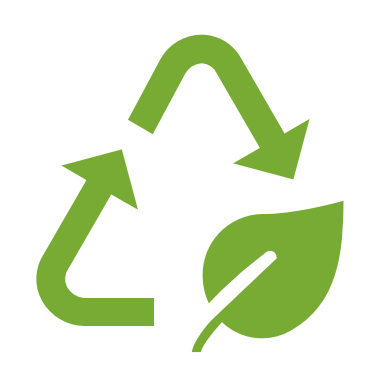 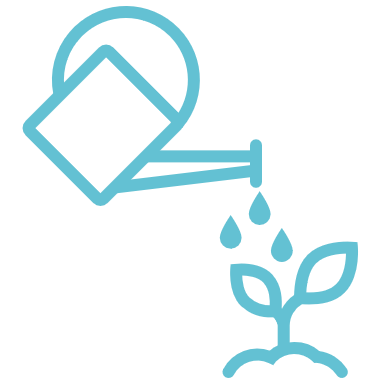 Potravinová suverenita a miestne potravinové systémy
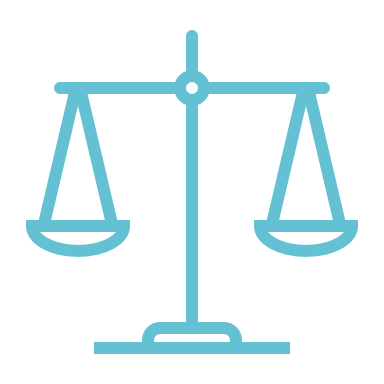 Sociálna spravodlivosť a rovnosť
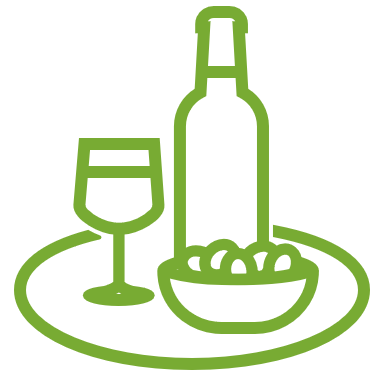 Niektoré užitočné odkazy na združenia a siete v Írsku
Írske poľnohospodárske združenie 
Sieť CAP v Írsku
Talamh Beo
Agriland
That's Farming - Najnovšie poľnohospodárske správy z Írska
Poľnohospodárstvo pre prírodu
OGI | Organic Growers of Ireland
Írska asociácia pre ekologické poľnohospodárstvo
Leitrim Organic Farmers
ARC | Zjazd o poľnohospodárstve a vidieku 
NOTS - Národná sieť ekologického vzdelávania
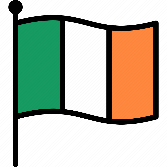 Niektoré užitočné odkazy na združenia a siete v Poľsku
CDR - Centrum Doradztwa Rolniczego w Brwinowie (Poľnohospodárske poradenské centrum) 
Strona główna - ZWIĄZEK ZAWODOWY PRACOWNIKÓW ROLNICTWA W RZECZYPOSPOLITEJ POLSKIEJ (zzpr.org.pl)(Zväz pracovníkov v poľnohospodárstve)
KZRKiOR | Krajowy Związek Rolników i Organizacji Rolniczych (kolkarolnicze.pl) (Národný zväz poľnohospodárov, družstiev a poľnohospodárskych organizácií)
KSOW (Národná sieť vidieckych oblastí)
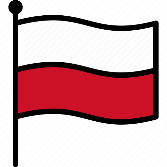 Niektoré užitočné odkazy na združenia a siete v Taliansku
Campagna Amica (campagnamica.it)
Coldiretti - PUGLIA
Confagricoltura Foggia
Legacoop Puglia - Valori, Imprese, Persone
FederBio. Il biologico italiano in movimento
genuinoclandestino.it
CampiAperti - Agricoltura biologica e mercati contadini per l'autogestione alimentare
CIA - Agricoltori Italiani - Domov
Chi siamo - Slow Food - Buono, Pulito e Giusto.
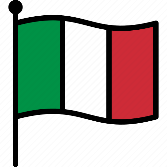 Niektoré užitočné odkazy na združenia a siete na Slovensku
Poctivé dobroty (almasun.sk)
Úvod | OlejHont.sk
nahaji.sk
VIPA - Vidiecky parlament | VIPA
Domov - ASYF - Združenie mladých farmárov Slovenska
New Edu, n.o.
Domov - Vitajte na farme VEGGET
Domov - VPMS
Zväz chovateľov oviec a kôz - so sídlom v Banskej Bystrici (zchok.sk)
Vítame Vás | izpi.sk
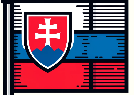 Niektoré užitočné odkazy na združenia a siete v Česku
Zemedelec.cz - spravodajství zo všetkých oborov zemědělství
eAGRI | eAGRI
Domov (bioinstitut.cz)
ČMSZP | Českomoravský zväz poľnohospodárskych podnikateľov (cmszp.cz)
Úvodná stránka - ČMZU (cmzu.cz)
Zemědělský zväz ČR (zscr.cz)
Informačný systém PK ČR - Foodnet
Spoločnosť mladých agrárníků České republiky (YAS ČR) | Společnost mladých agrárníků České republiky, z. s. (smacr.cz)
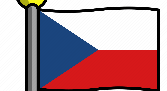 Niektoré užitočné odkazy na združenia a siete v Rakúsku
Dolnosaská poľnohospodárska komora (lwk-niedersachsen.de)
Domov | AMA - AgrarMarkt Austria
Rakúsky zväz poľnohospodárov (bauernbund.at)
BIO AUSTRIA - Ekologickí poľnohospodári (bio-austria.at)
ÖKL | ÖKL (oekl.at)
Poľnohospodárstvo, potraviny a klíma v Rakúsku (landschafftleben.at)
Inštitút - Inštitút potravinárstva a výživy ľudí - Leibnizova univerzita Hannover (uni-hannover.de)
Domov - ReSoLa e.V. (resola-ev.de)
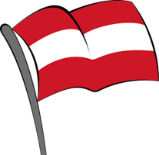 Interaktívna mapa
Aby ste mali jednoduchý prístup ku všetkým týmto združeniam a sieťam, nájdete našu interaktívnu mapu na webovej stránke projektu www.eu-dare.com.
Výborne!!! Vediete si skvele... pokračujte v tejto ceste učenia.
V module 3 diskutujeme o budovaní mostov medzi agroekológiou a komunitou.
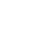